What exists now?
What if…
Who for?
Speculative Design…
…Futures Thinking
This template can help you map out some of your thinking for your speculative design challenge.

In each space, you could undertake a brainstorm/mind map, collect useful images and/or sketch your ideas.

You should expect your thinking and ideas to develop and change as you consider new aspects of the design challenge.
_____________________

Once you have formed a new concept you need to decide how to best communicate it to others. 

You could try the following:
Draw a detailed sketch
Create a poster
Create a CAD model
Build a prototype
Make a video
Make a website
_____________________

Consider how you will capture feedback from others.

What do they think the future will look like?

How could you make your preferred futures a reality?
What has already been imagined?
What could it look like?
What would be needed?
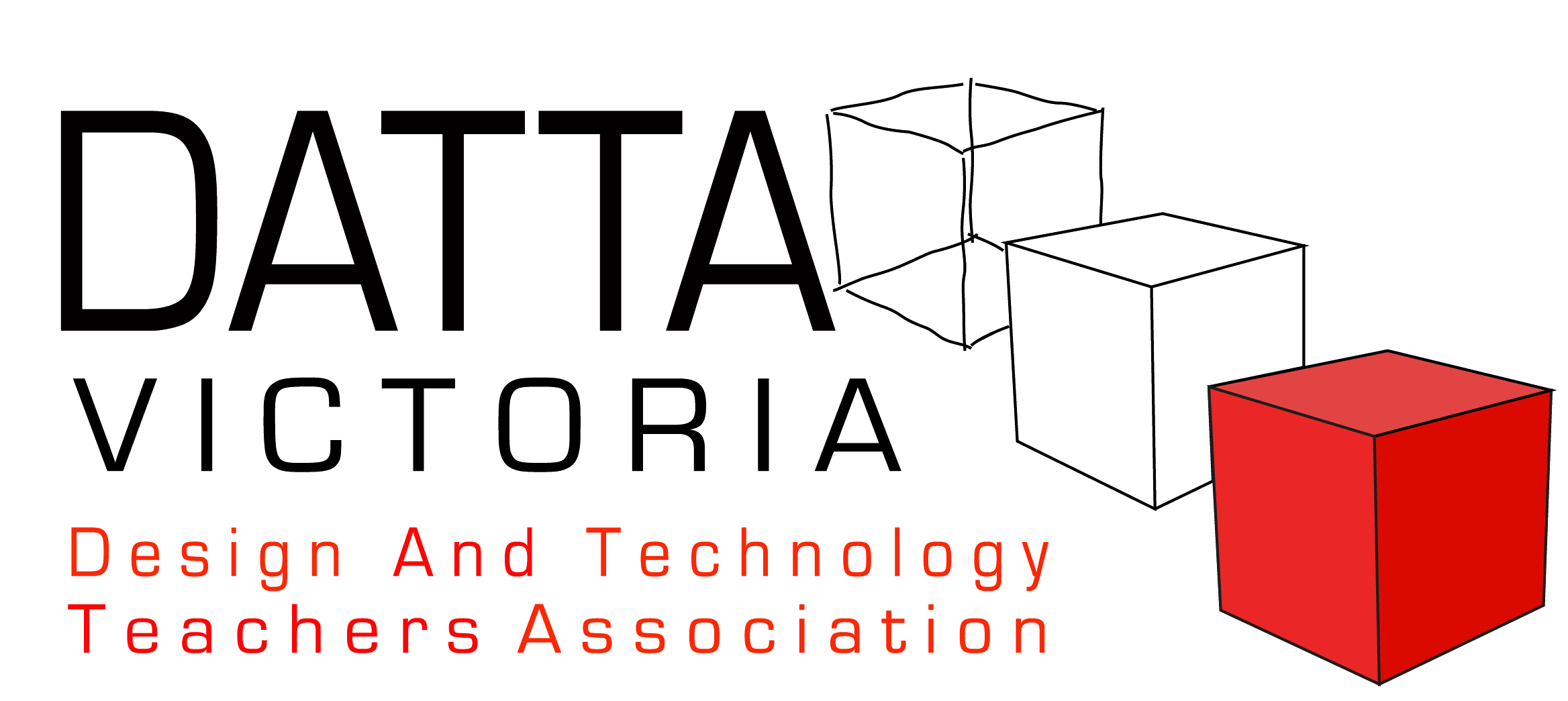 Name:					School:				Year Level: